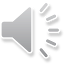 «Наша с тобой земля»
Юрий Верижников
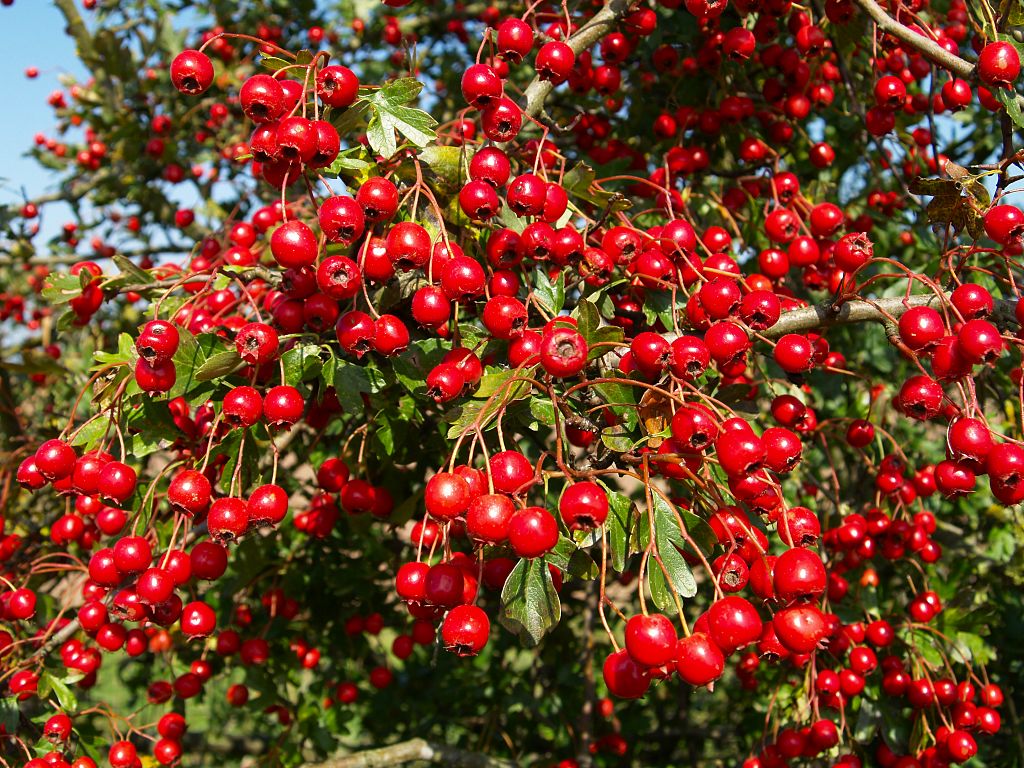 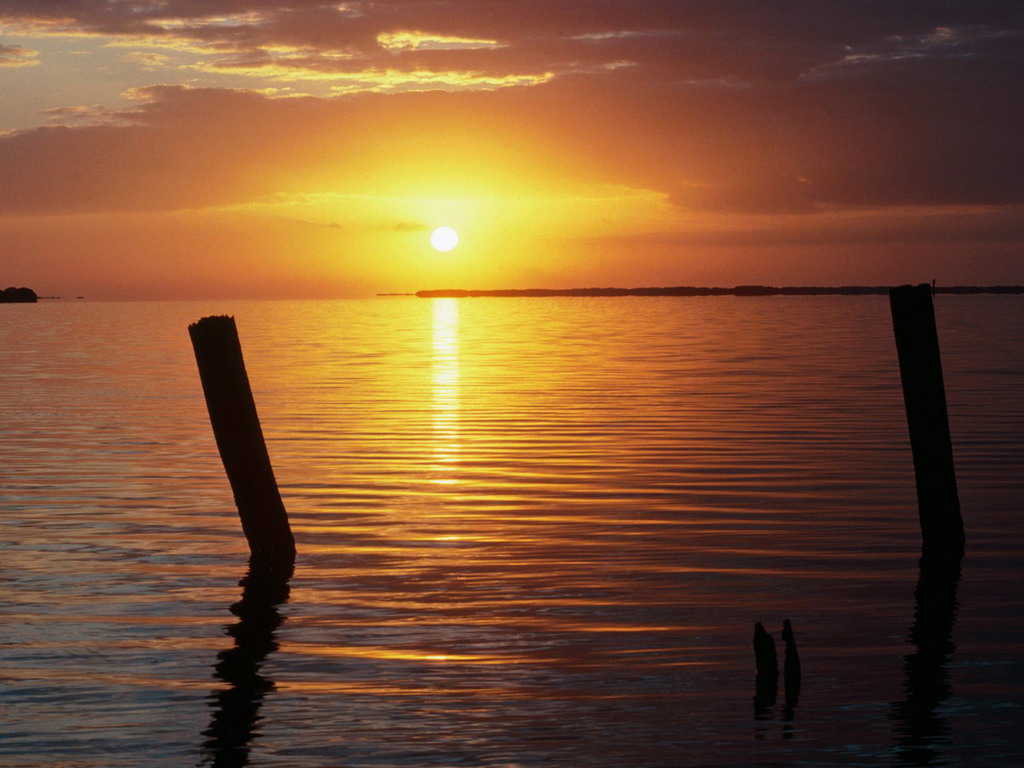 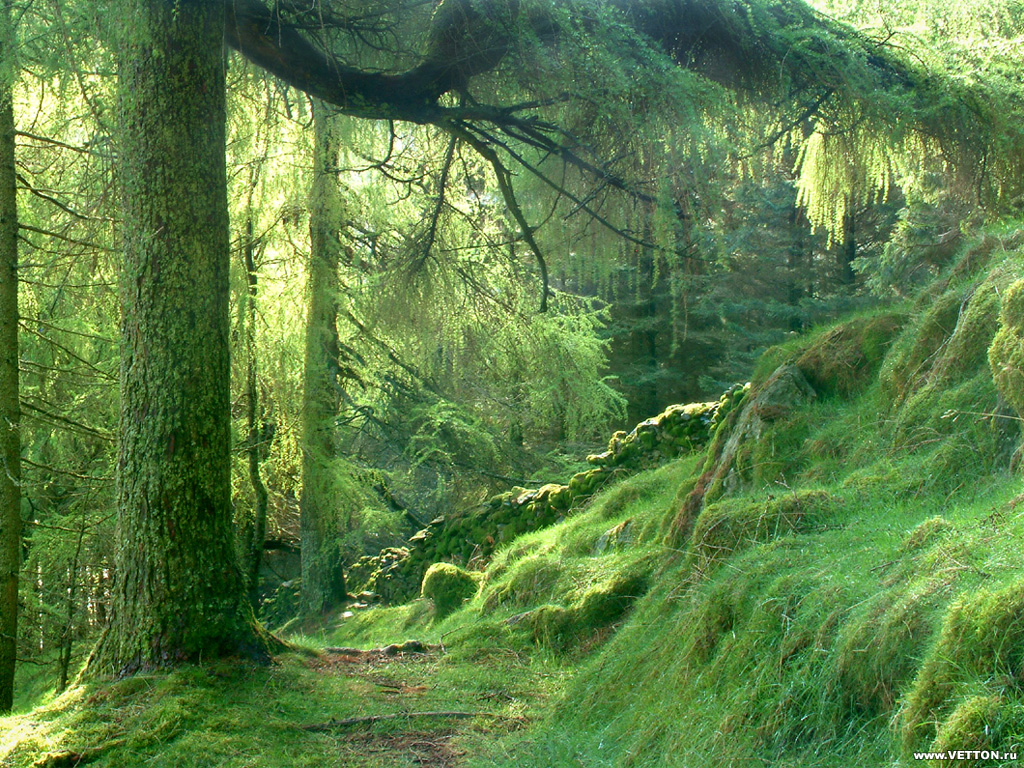 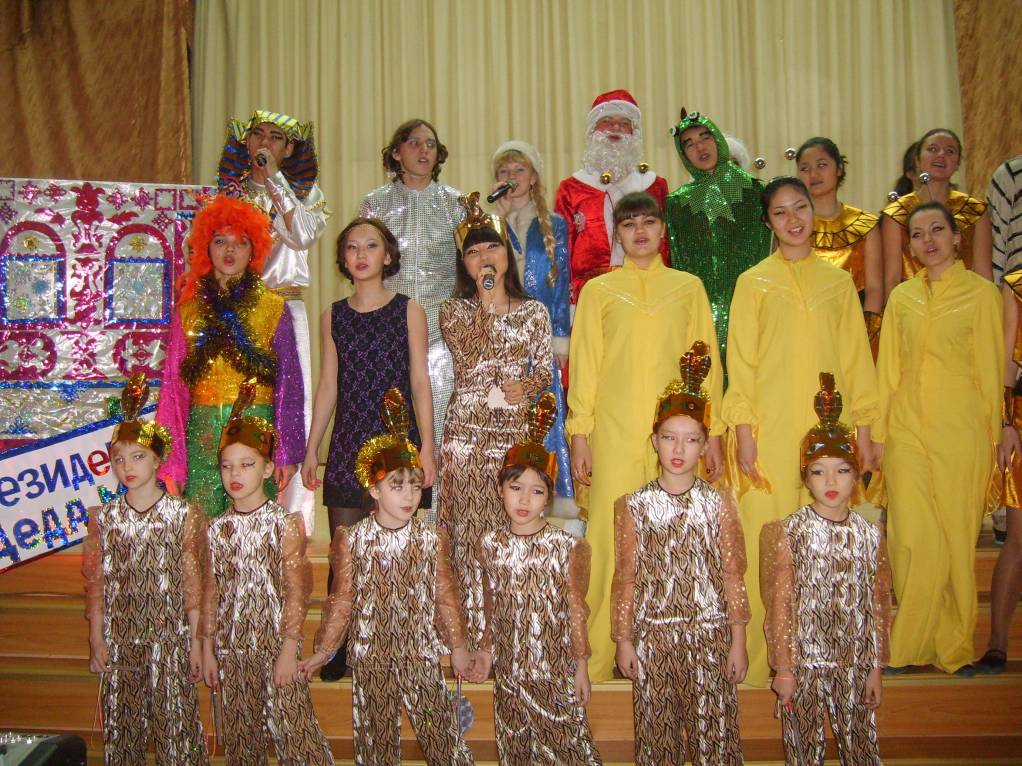 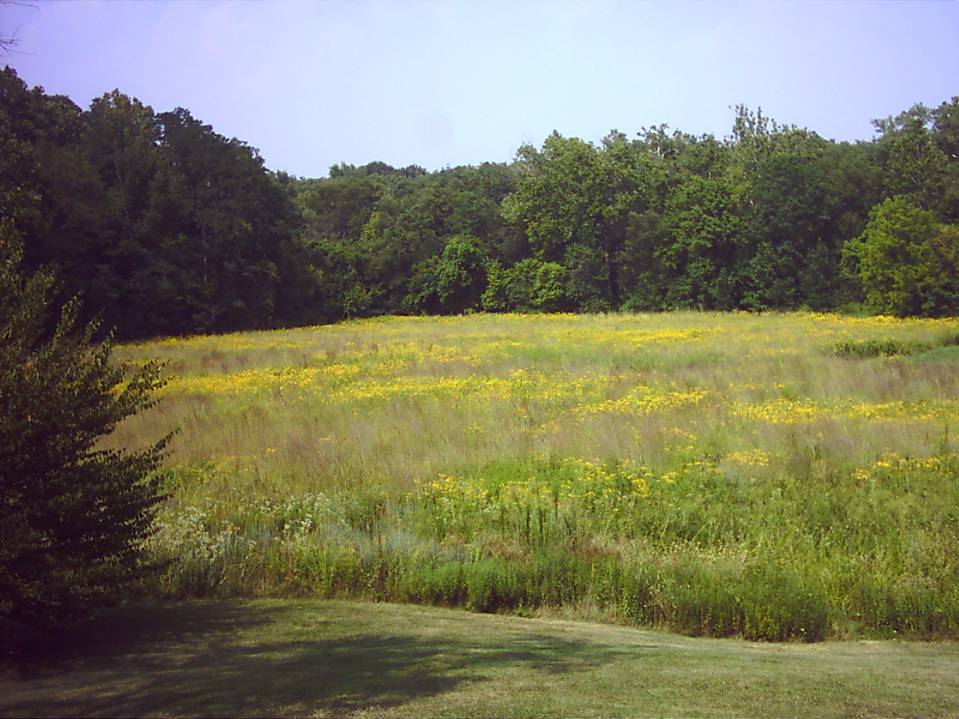 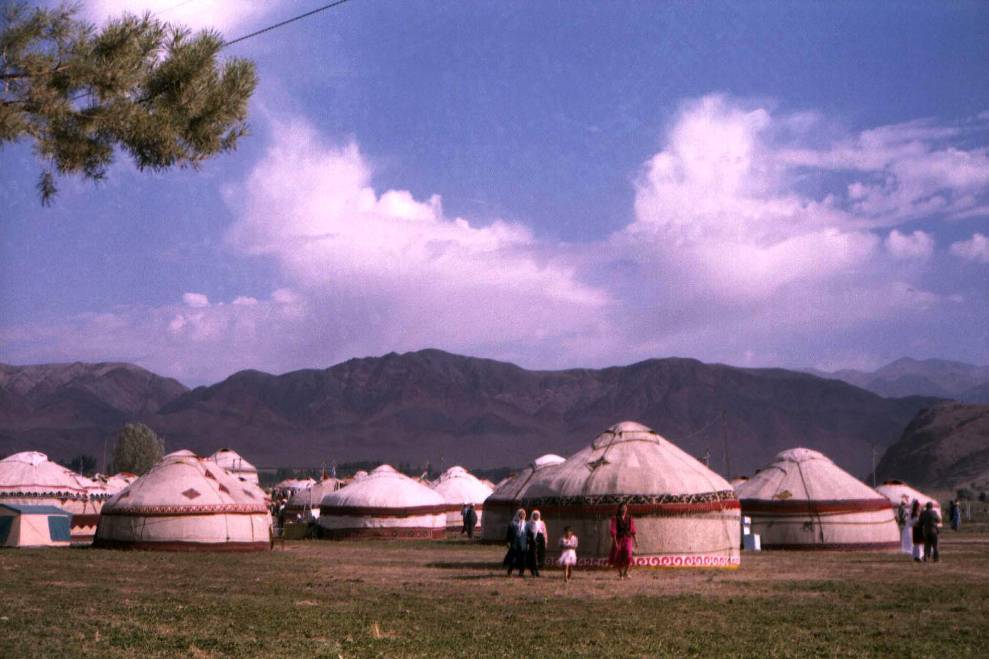 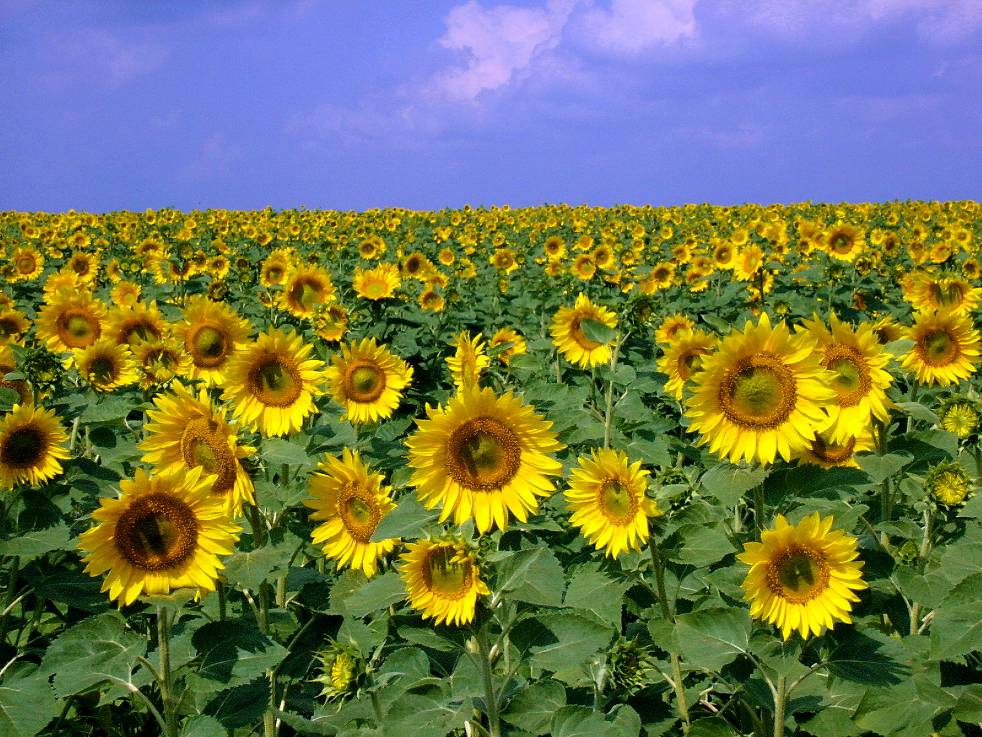